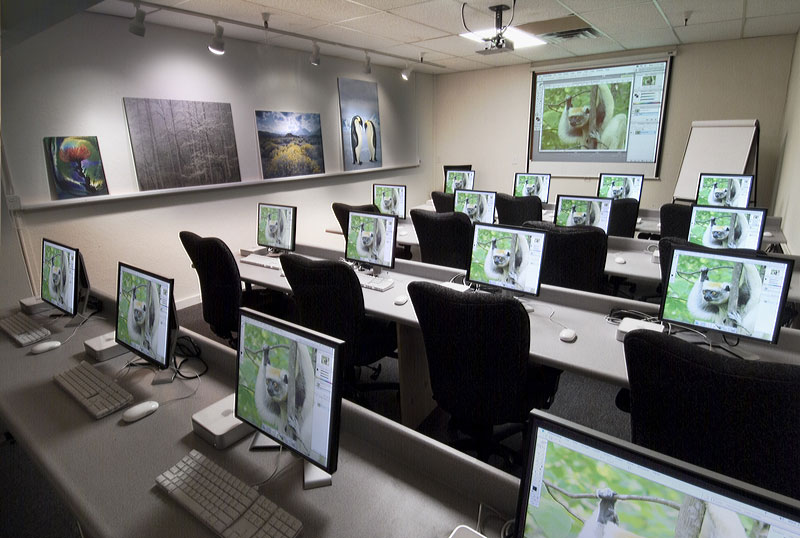 স্বাগতম
Keshab Lal NathBCS EducationLecture in Math and ICTChowmuhani Govt. s a CollegePhone :- 01818397079Email: ktulip71@gmail.com
www.tulipkeshab.com
গণিত প্রথম পত্র 
   
     একাদশ শ্রেণি 
 
  সময়ঃ ৪৫ মিনিট
www.tulipkeshab.com, phone: 01818397079
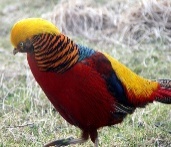 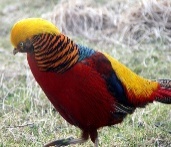 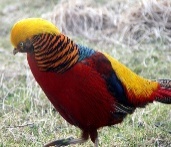 ম্যাট্রিক্স
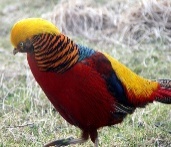 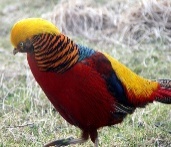 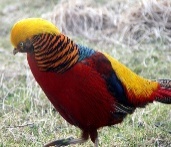 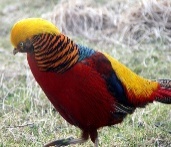 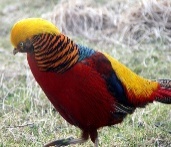 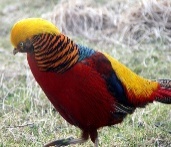 www.tulipkeshab.com, phone: 01818397079
চিত্রগুলি লক্ষ্য কর
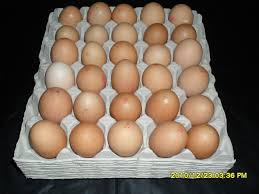 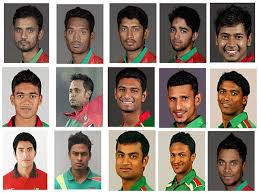 www.tulipkeshab.com, phone: 01818397079
শিখনফল
এ  cvV শেষে  যা জানতে পারবে......
ম্যাট্রিক্স কী এ সম্পর্কে শিখতে পারবে      
বিভিন্ন মাত্রার ম্যাট্রিক্ম  সম্পর্কে শিখতে   পারবে
ম্যাট্রিক্স এর যোগ ও বি‡qvগ  করতে পারবে
www.tulipkeshab.com, phone: 01818397079
সমস্যাঃ
GKwU †`vKv‡bi cici wZb  w`‡bi †KvKv‡Kvjv, Aviwm †Kvjv I ¯úªvBU weµq wb‡¤œi ZvwjKvq †`Iqv nj|
g¨vwUª‡·i mvnv‡h¨ H wZb w`‡bi weµq †`LvI|
50   45    40    
 	
   45   50   45	

48     55   30
www.tulipkeshab.com, phone: 01818397079
g¨vwUª·t  mvwi I Kjvg AvKv‡i mvRv‡bv KZ¸‡jv msL¨v ev Z‡_¨i mgvnvi‡K g¨vwUª· e‡j|
www.tulipkeshab.com, phone: 01818397079
www.tulipkeshab.com, phone: 01818397079
www.tulipkeshab.com, phone: 01818397079
www.tulipkeshab.com, phone: 01818397079
ম্যাট্রিক্স
সারি
A=
g¨vwUª‡·i gvÎv 3 x 3
কলাম
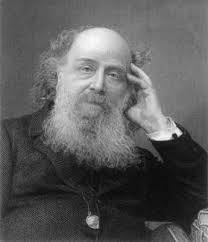 ভুক্তি
James Joseph Sylvester,English mathematician,(1814-1897),American Journal of Mathematics  প্রতিষ্ঠা করেন।মাট্রিক্স,অভেদক ও সংখ্যা তত্ত্বে অবদান আছে।
www.tulipkeshab.com, phone: 01818397079
g¨vwUª‡·i mvwi I Kjv‡gi msL¨v‡K GK‡Î Bnvi µg e‡j
www.tulipkeshab.com, phone: 01818397079
eM© g¨vwUª·t  ‡h g¨vwUª‡·i mvwi I Kjvg msL¨v ci®úi mgvb Zv‡K eM© g¨vwUª· e‡j|
www.tulipkeshab.com, phone: 01818397079
AvqZvKvi g¨vwUª·t  ‡h g¨vwUª‡·i mvwi I Kjvg msL¨v ci®úi mgvb bq, Zv‡K AvqZvKvi g¨vwUª· e‡j|
www.tulipkeshab.com, phone: 01818397079
`ywU g¨vwUª· †hvM I we‡qvM Kiv hv‡e, hw` Zv‡`i µg mgvb nq|
www.tulipkeshab.com, phone: 01818397079
g¨vwUª· `ywU wK †hvM Kiv m¤¢e ?
Yes
www.tulipkeshab.com, phone: 01818397079
g¨vwUª· `ywU wK †hvM Kiv m¤¢e ?
No
www.tulipkeshab.com, phone: 01818397079
ম্যাট্রিক্স এর যোগ নির্ণয়

 ম্যাট্রিক্স এর সারি ও কলাম এর অনুরূপ উপাদান যোগ করে বসাতে হয়
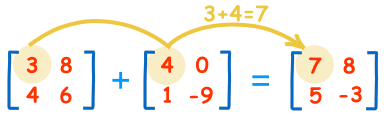 www.tulipkeshab.com, phone: 01818397079
লক্ষ্য কর 
 এখানে ও দুইটি ম্যাট্রিক্স এর যোগ নির্ণয়
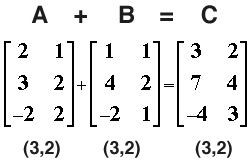 www.tulipkeshab.com, phone: 01818397079
ম্যাট্রিক্স এর যোগ.
A + B
www.tulipkeshab.com, phone: 01818397079
ম্যাট্রিক্স এর বি‡qvগ নির্ণয়

 ম্যাট্রিক্স এর সারি ও কলাম এর অনুরূপ উপাদান বি‡qvগ করে বসাতে হয়
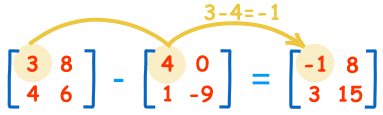 www.tulipkeshab.com, phone: 01818397079
ম্যাট্রিক্স এর বিয়োগ
www.tulipkeshab.com, phone: 01818397079
শিখন মূল্যায়ন ফল
ম্যাট্রিক্স  দ্বয়ের মাত্রা কত ?
এদের যোগফল নির্ণয় কর |
www.tulipkeshab.com, phone: 01818397079
বাড়ির কাজ
Dc‡iv³ g¨vwUª· `ywU 
 বিয়োগ করা কী সম্ভব ?
যদি না হয় কী ভাবে নির্ণয় যোগ্য করবে ?
we‡qvM dj নির্ণয় কর |
www.tulipkeshab.com, phone: 01818397079
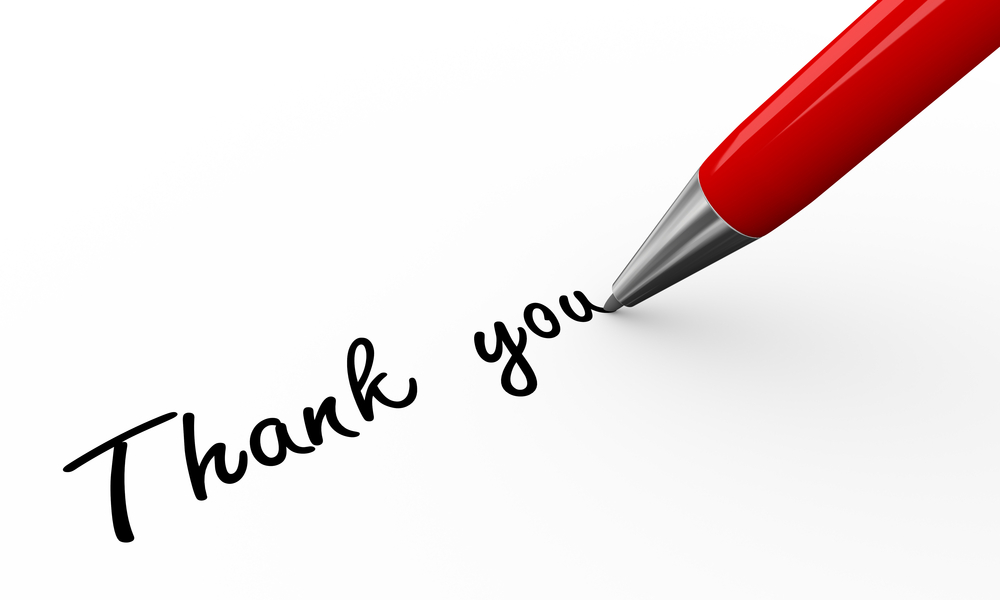